6a bal
De partners
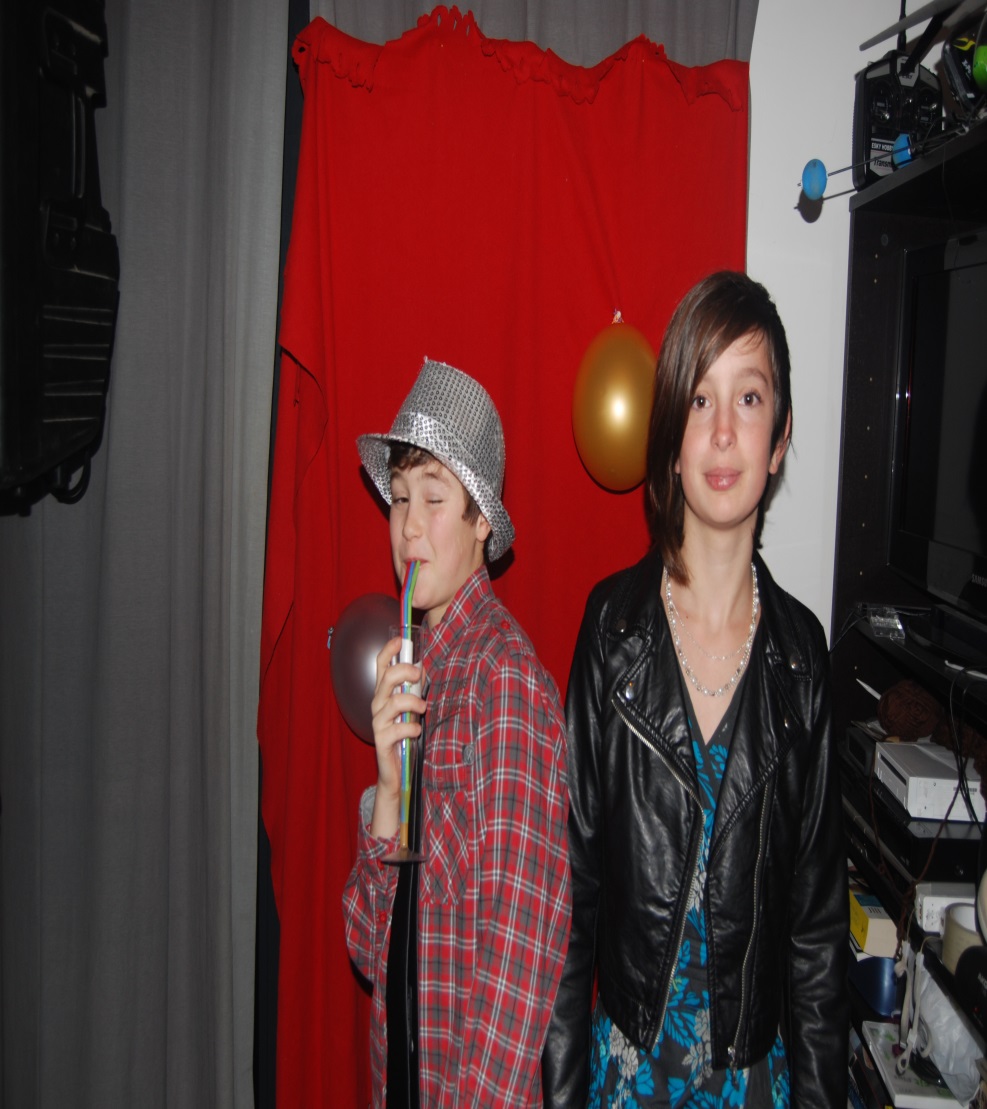 Michiel en layla
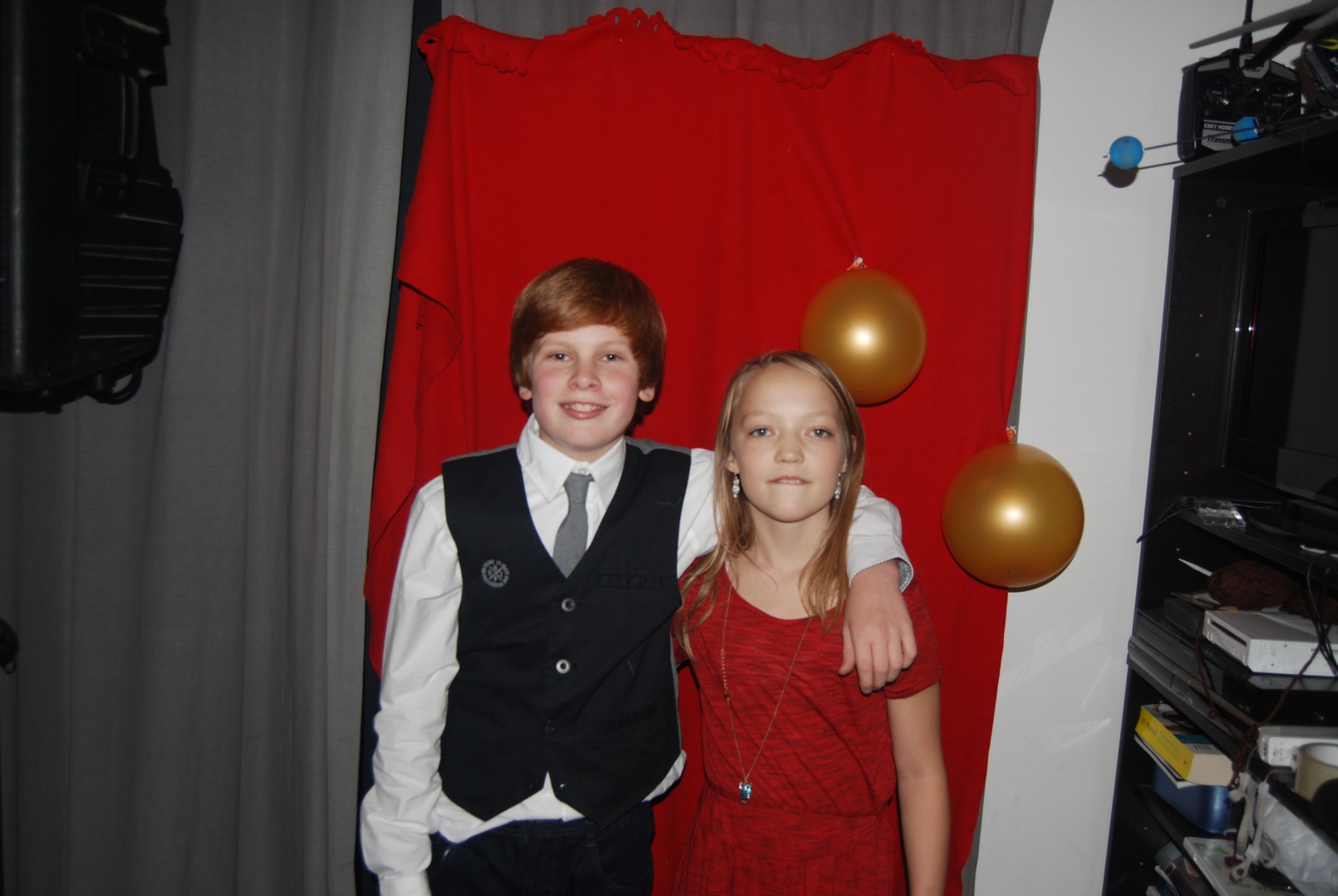 Cedric en lut
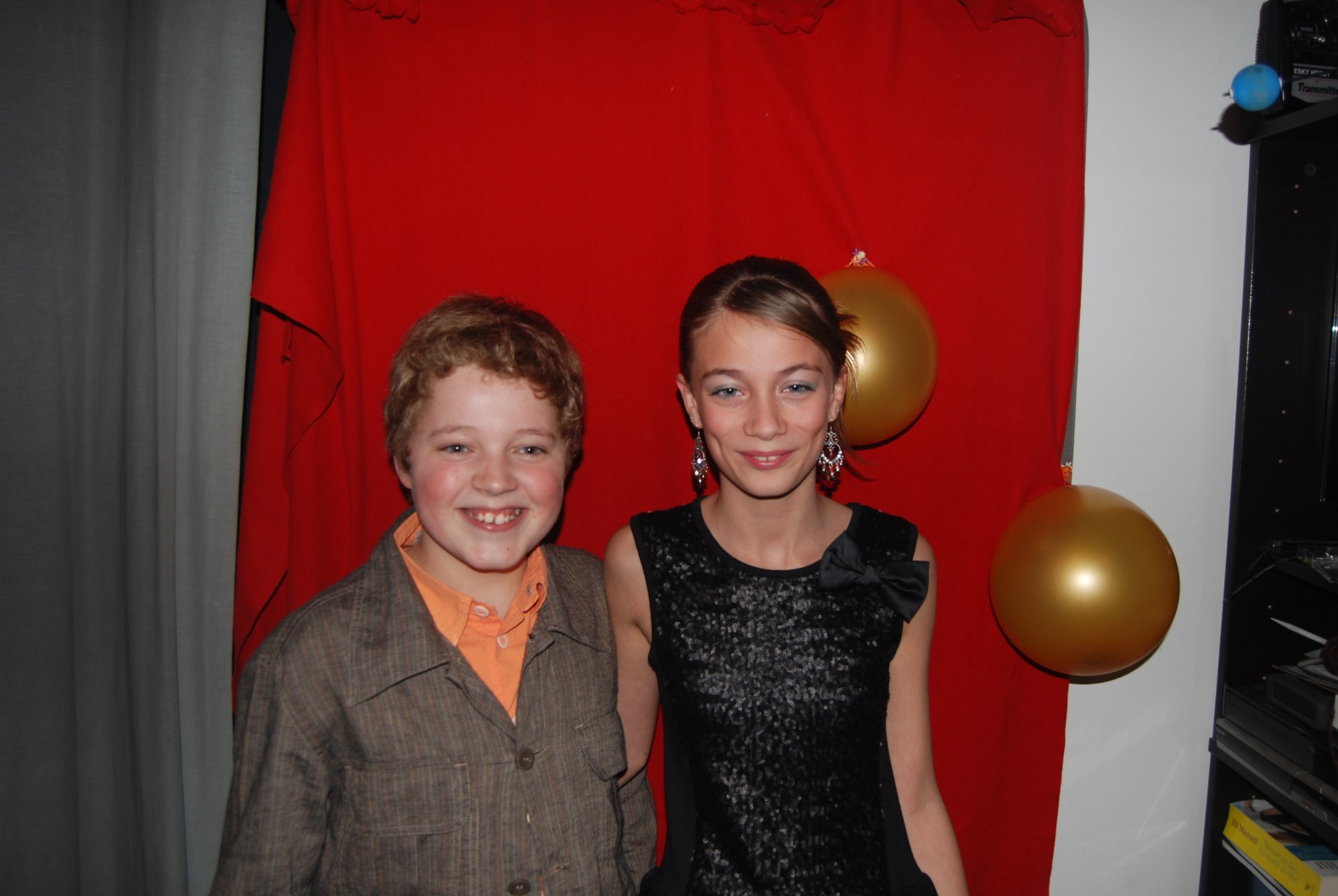 Dieter en Sofie
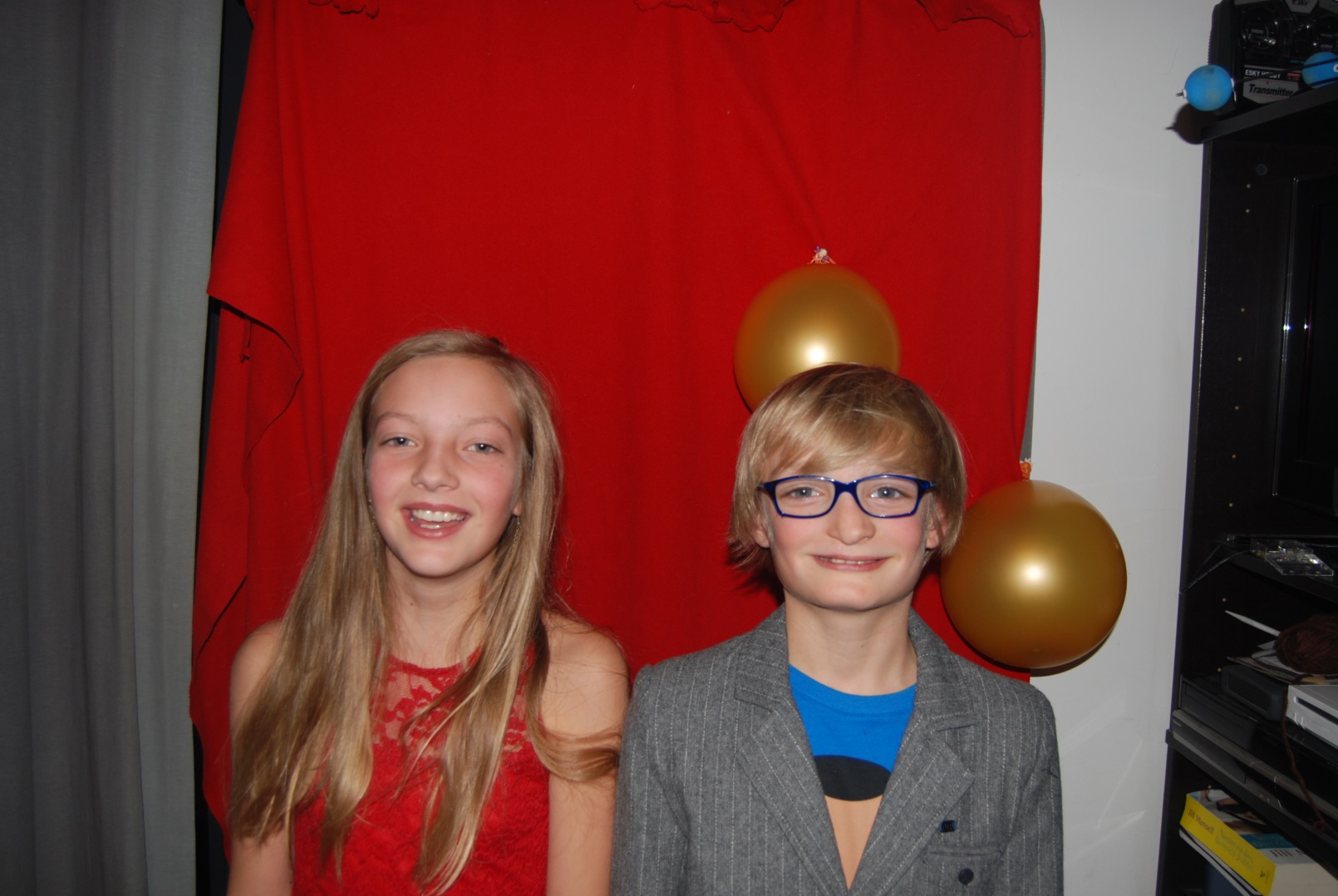 Kato en Ferre
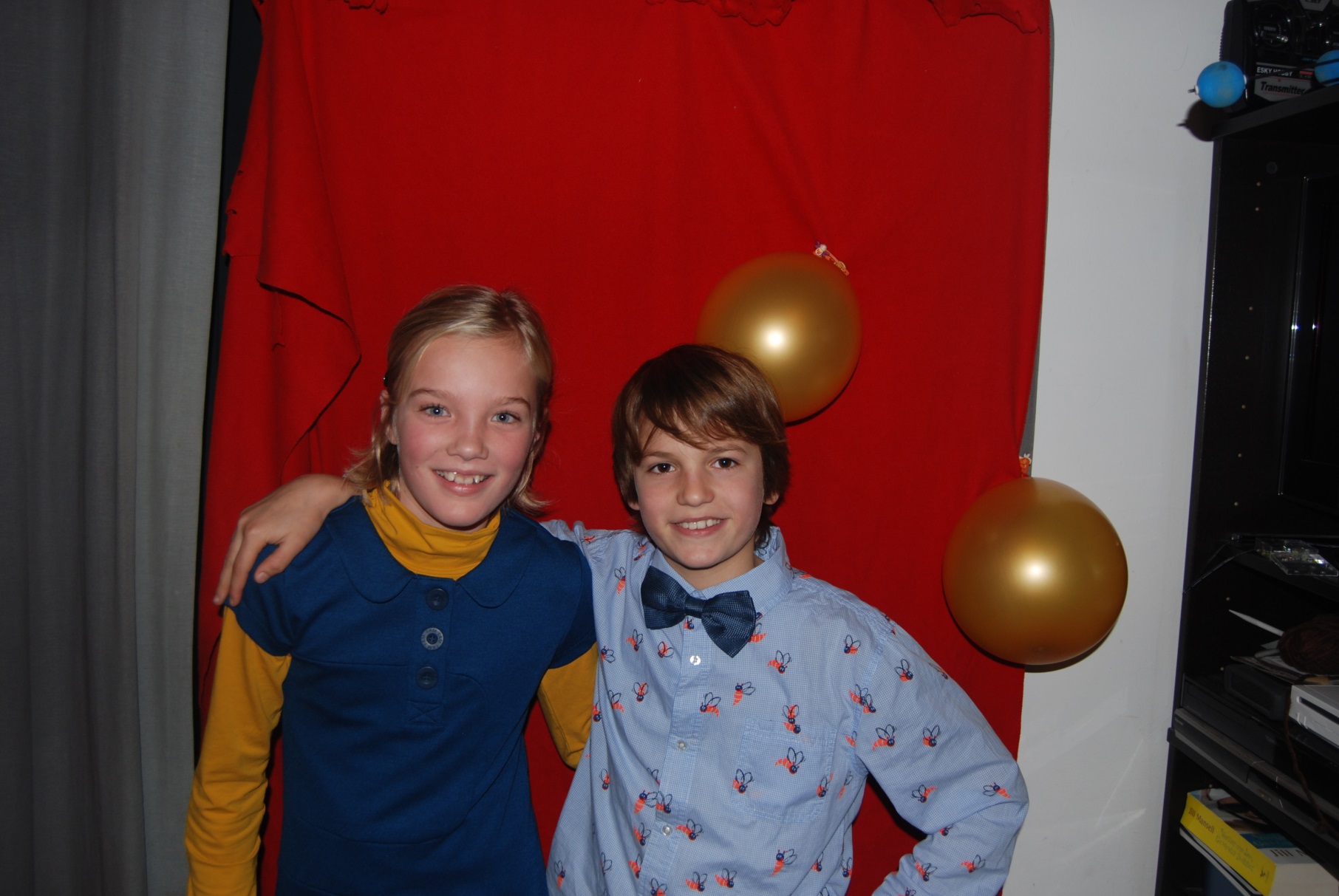 Anso en Bob
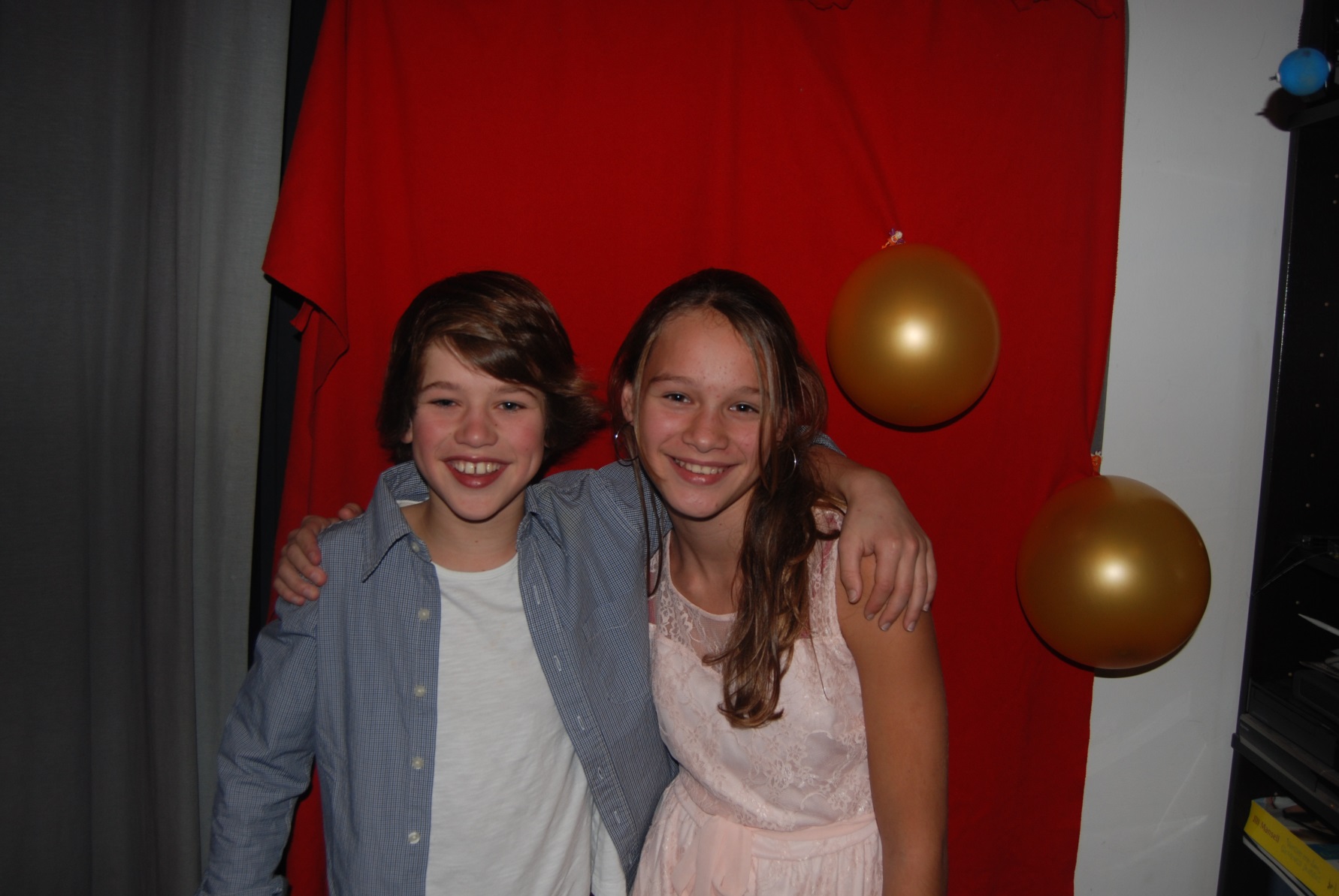 Estie en Ben
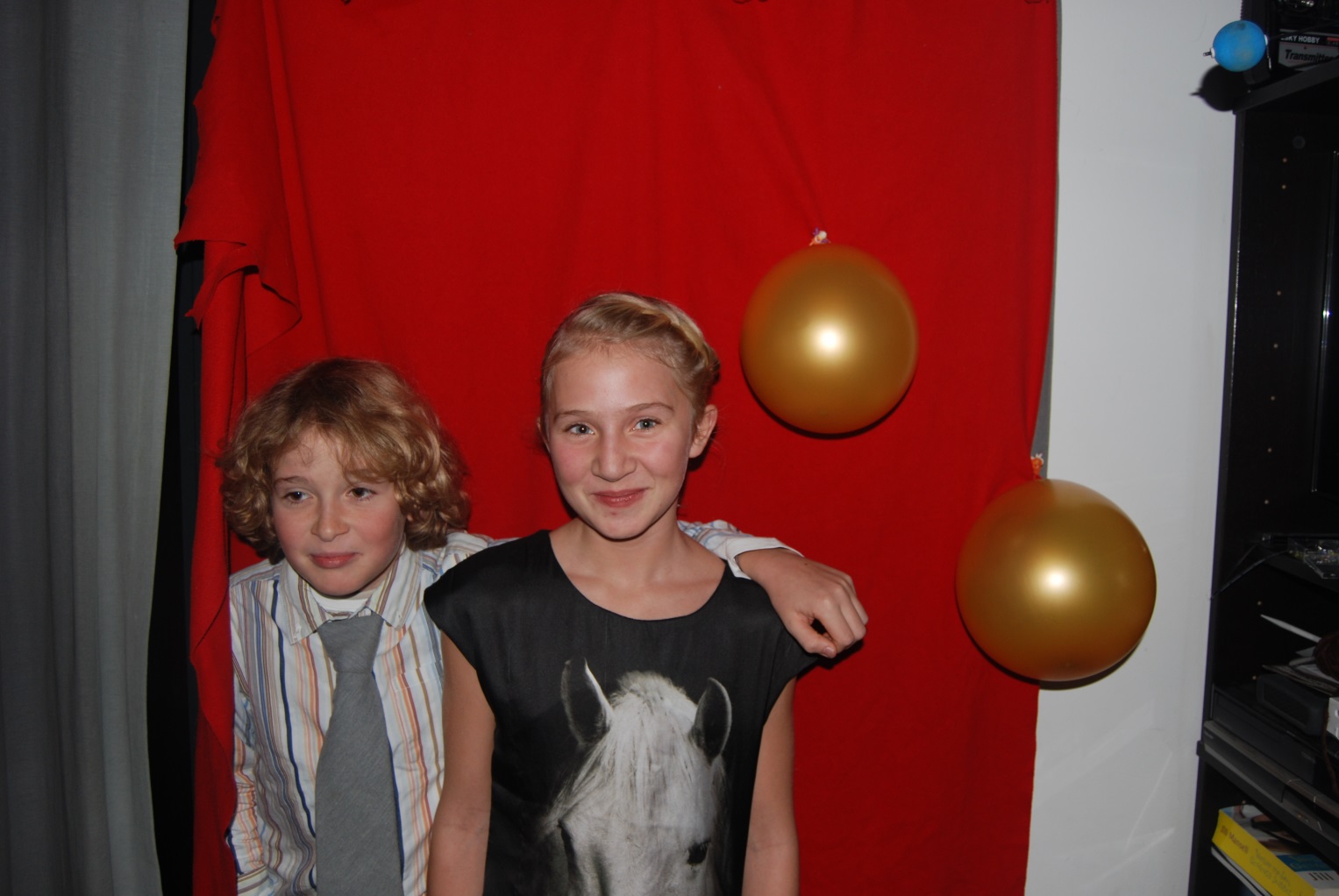 Thibaut en Lore
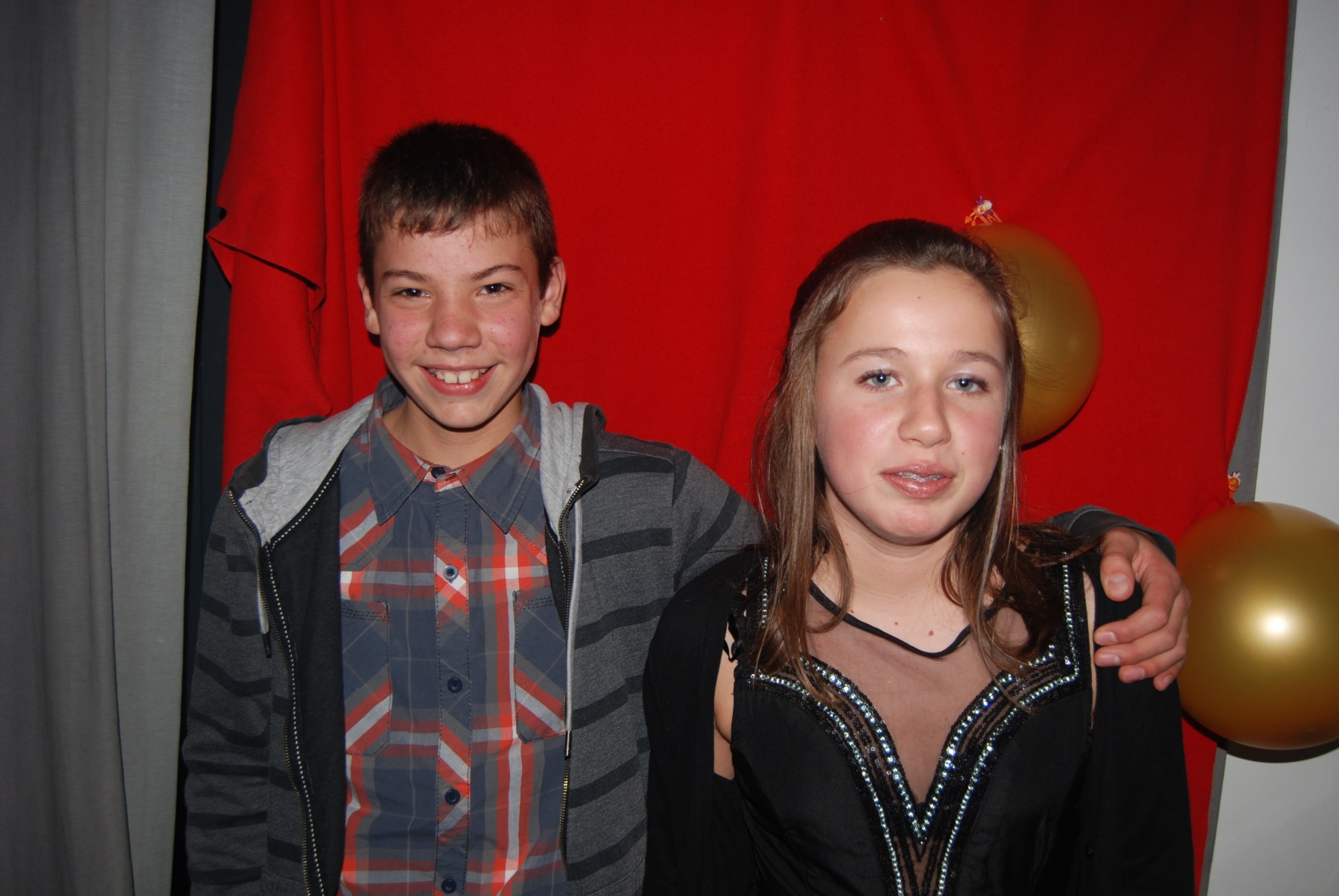 Sverre en Merel
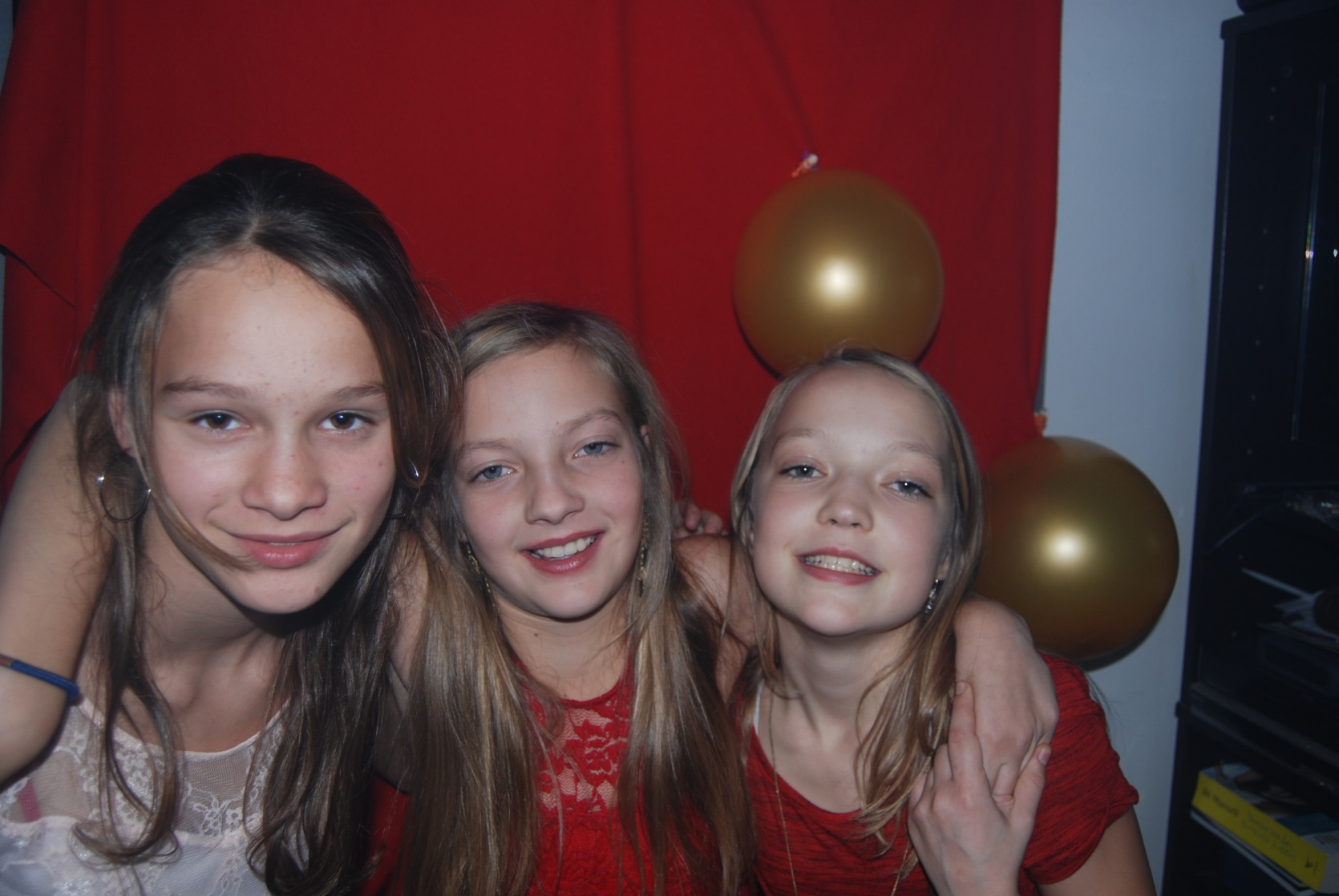 Omg wat een schrale foto !!!
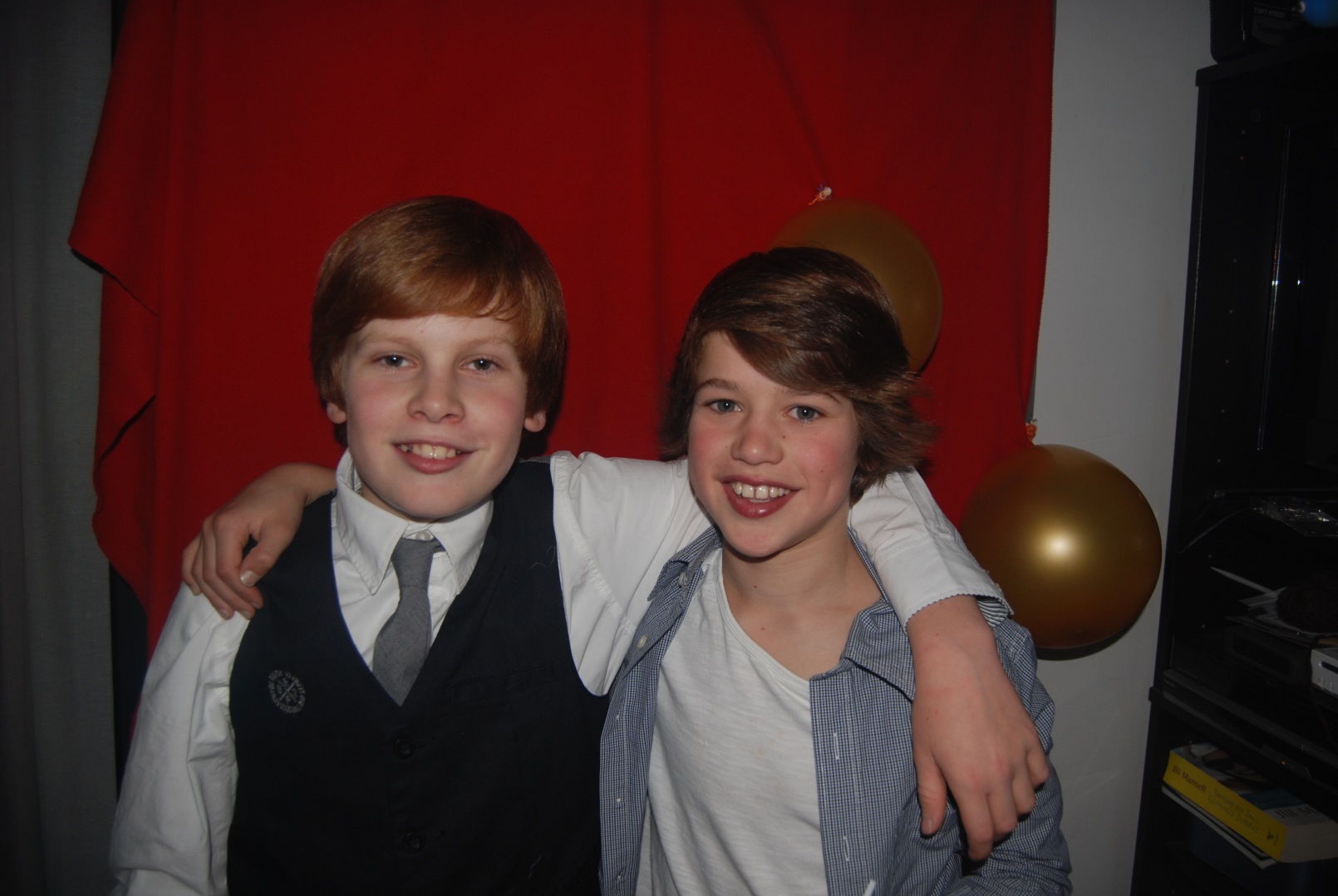 Prachtige foto 
Koning en koningin van het bal
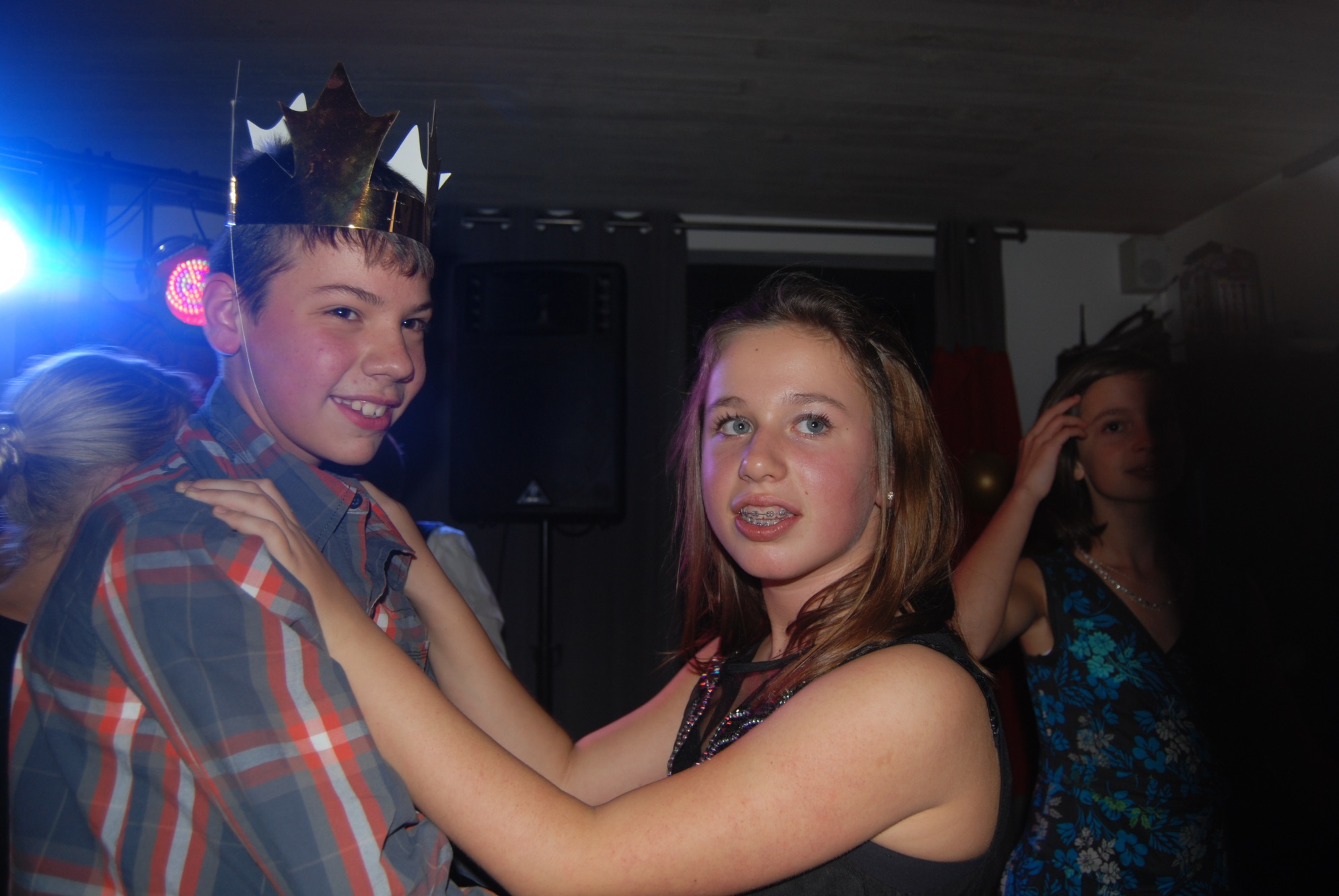 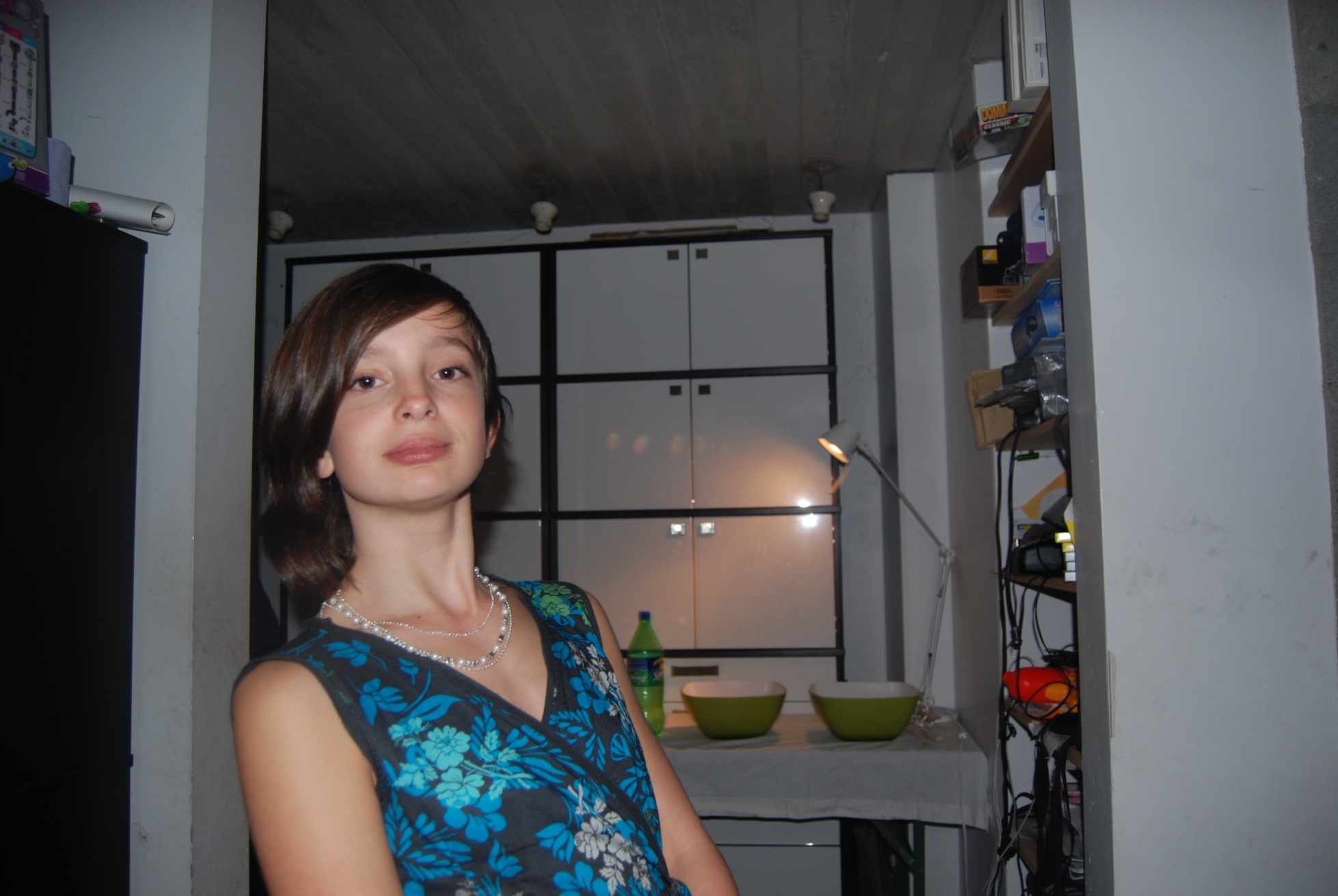 Layla = swag
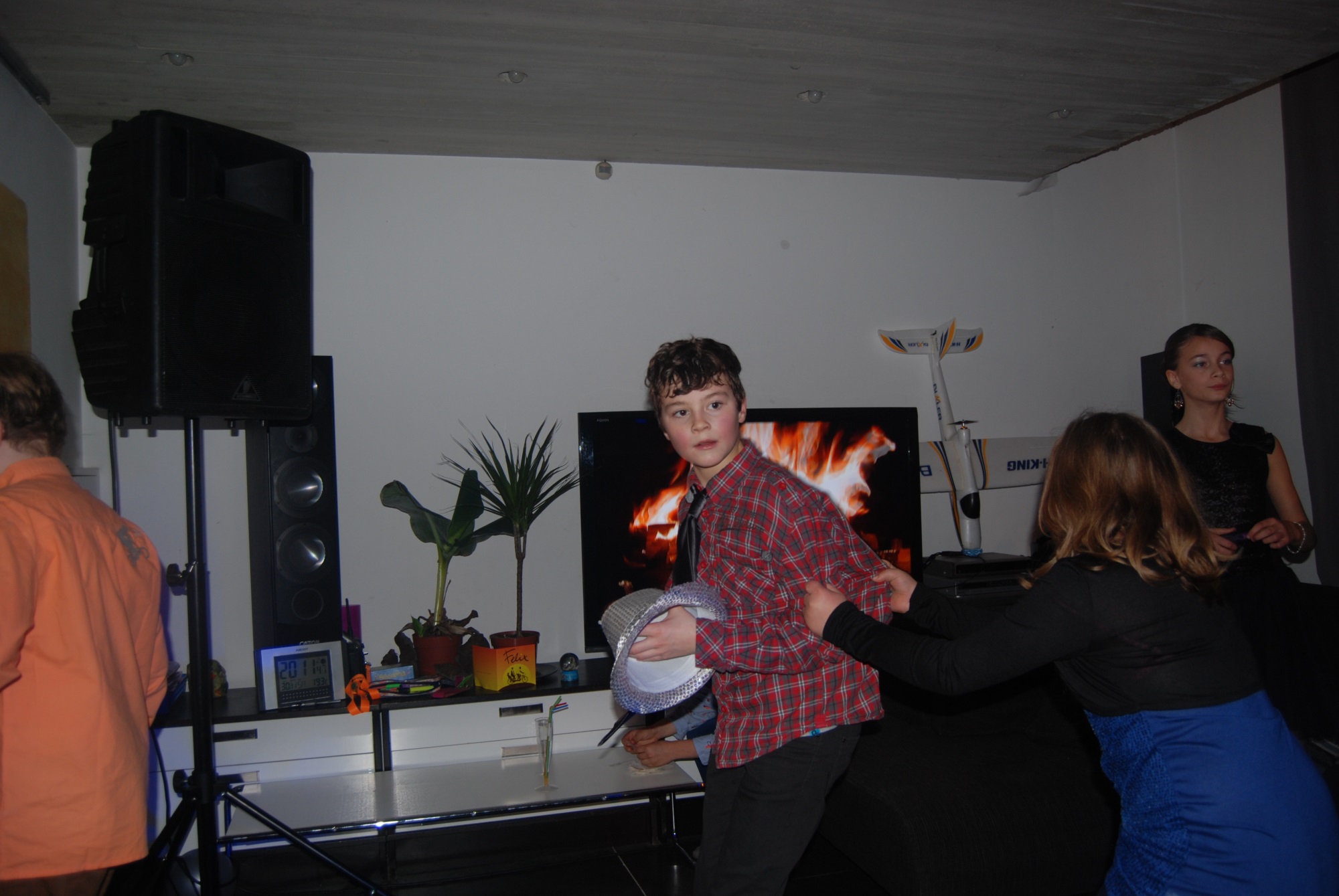 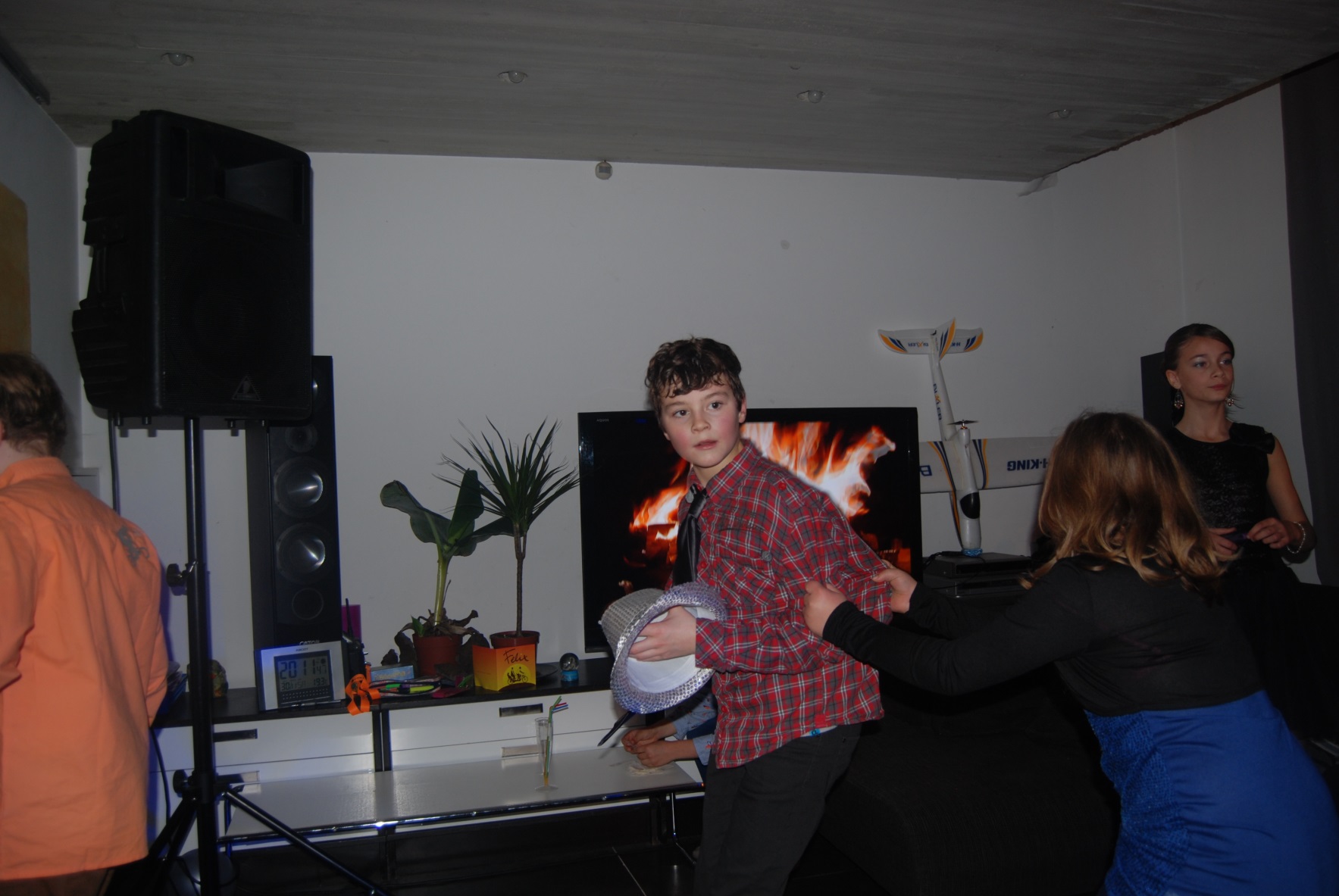 Oei wilt michiel ni dansen ???
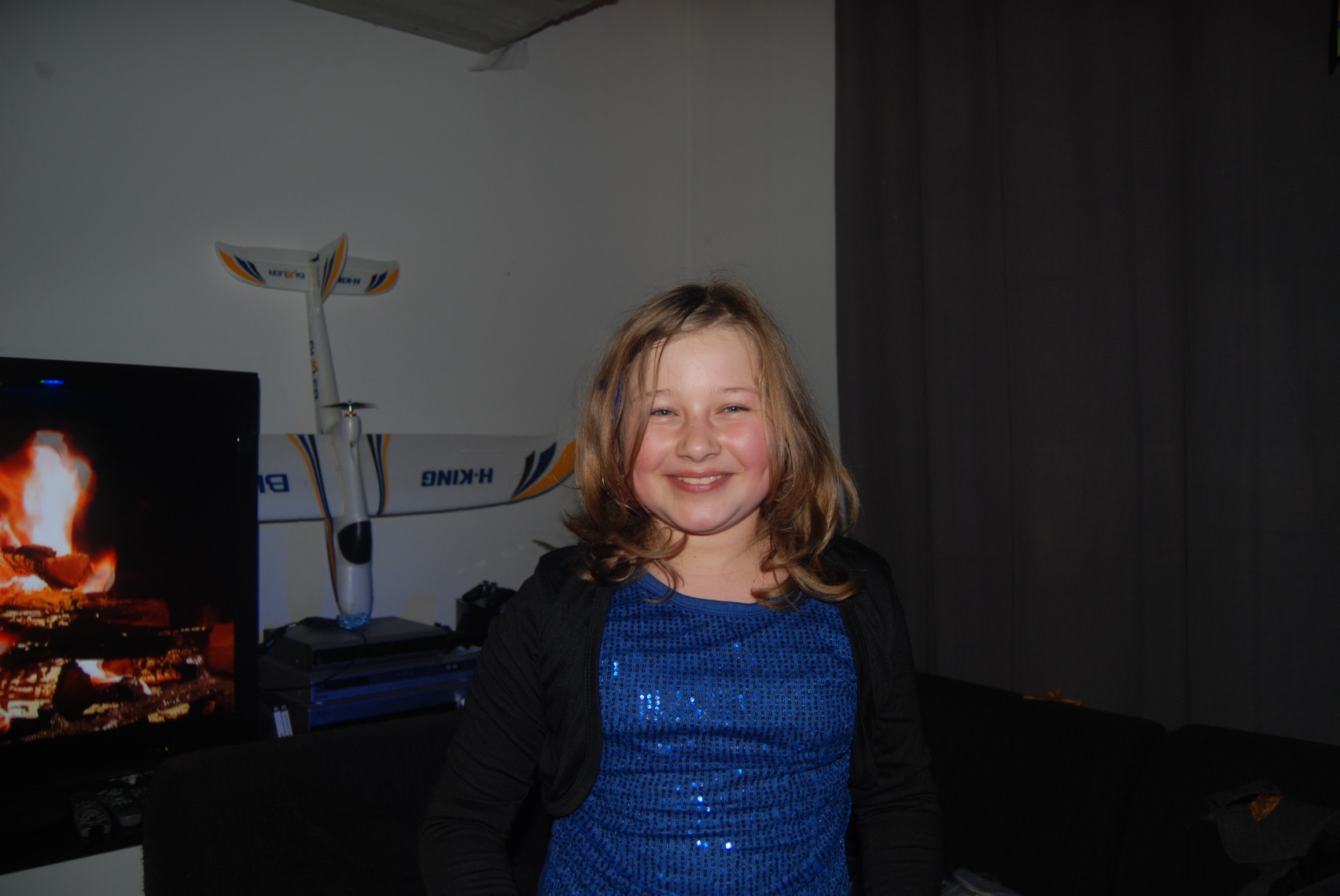 Femmie !!!!!!!!!!!!
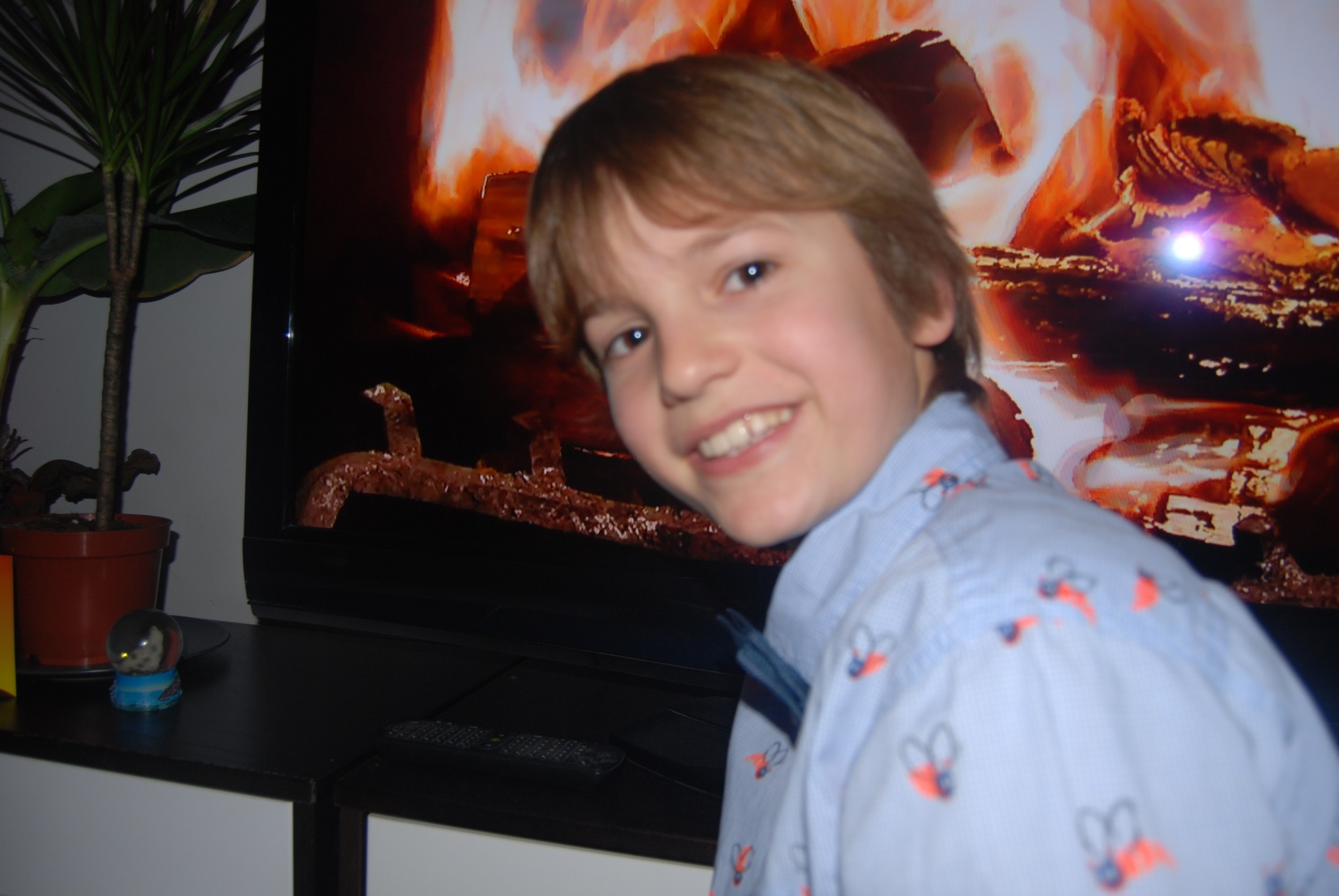 Bob met bijtjes 
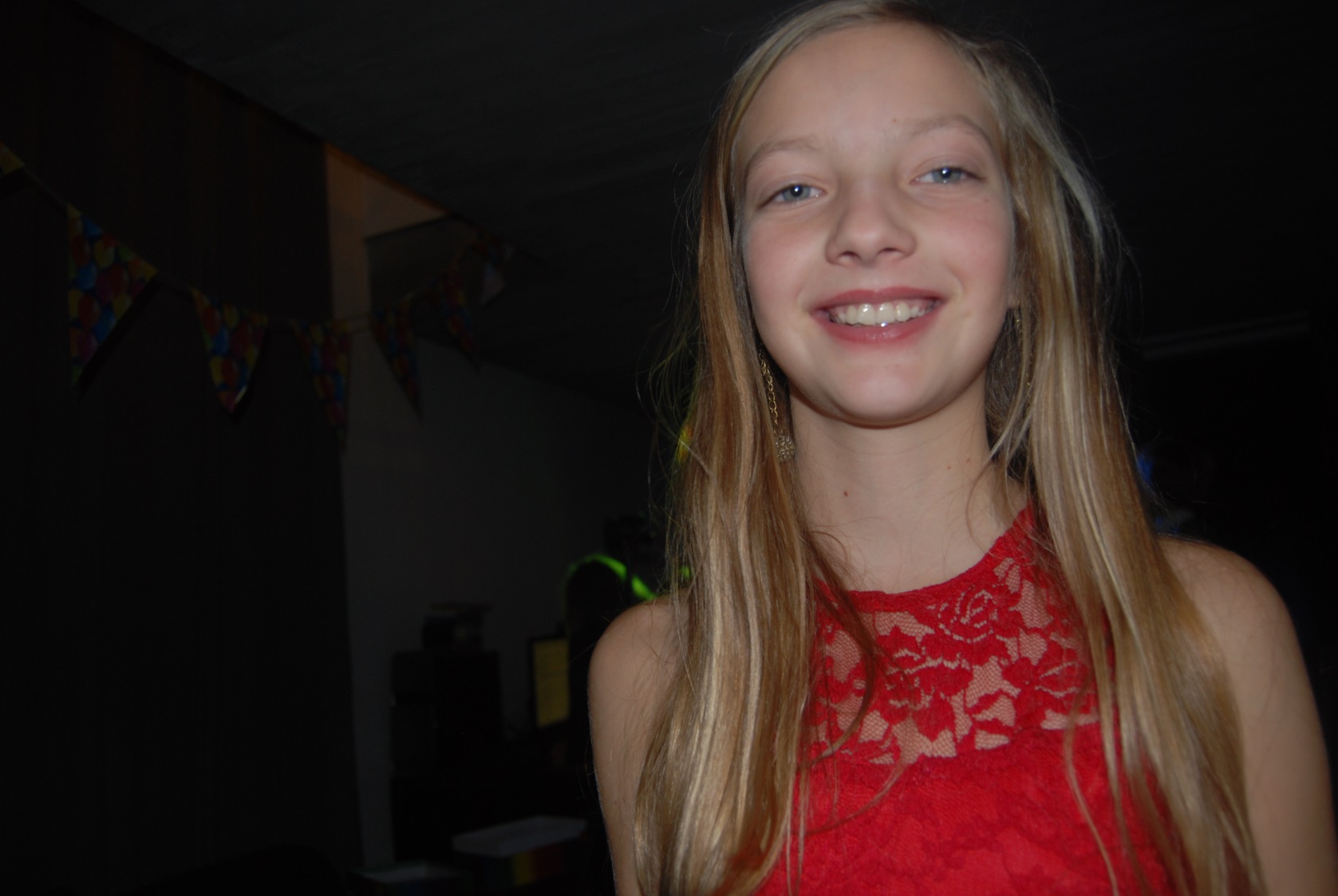 Cat !!! 
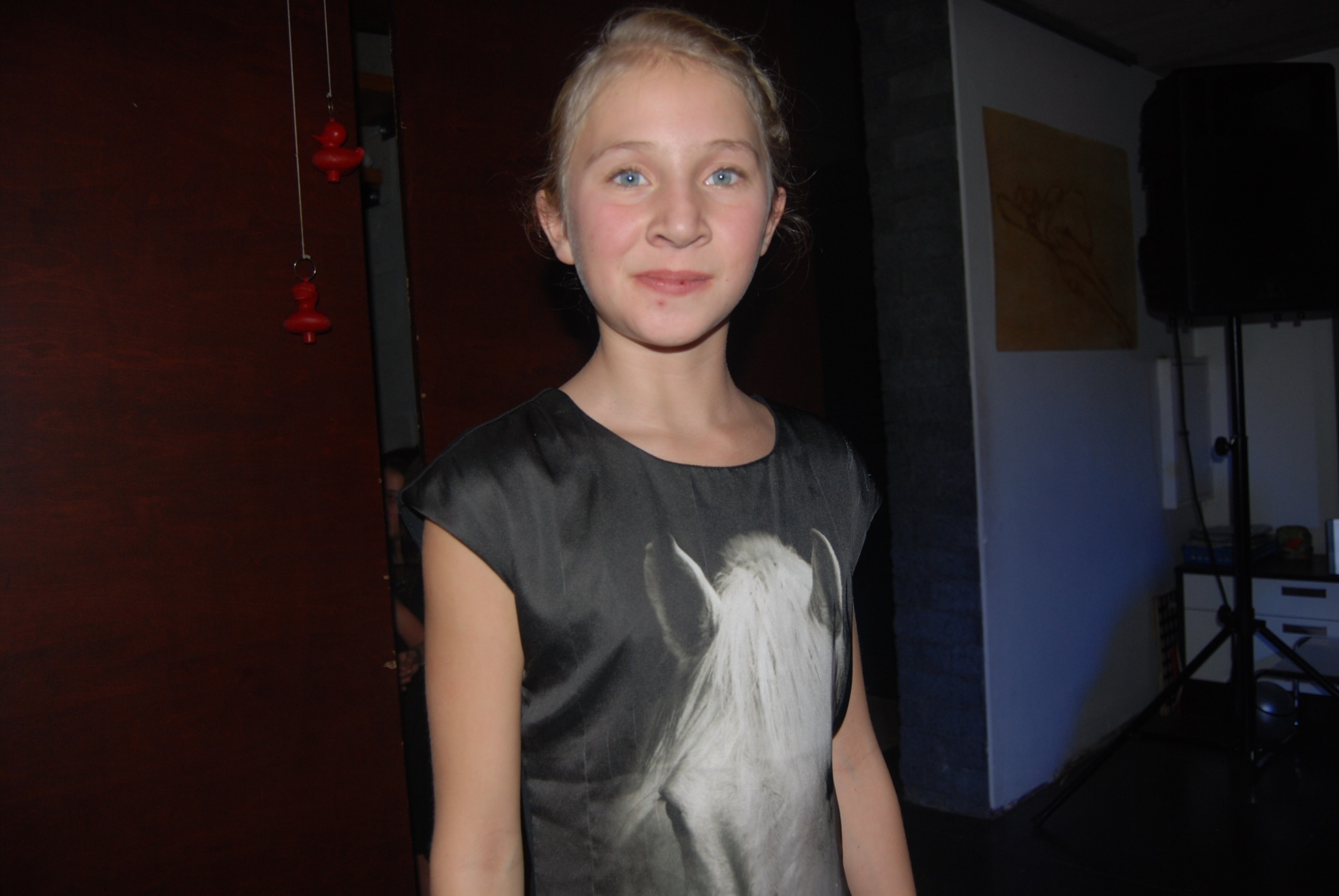 Lore !!!!!!!! 
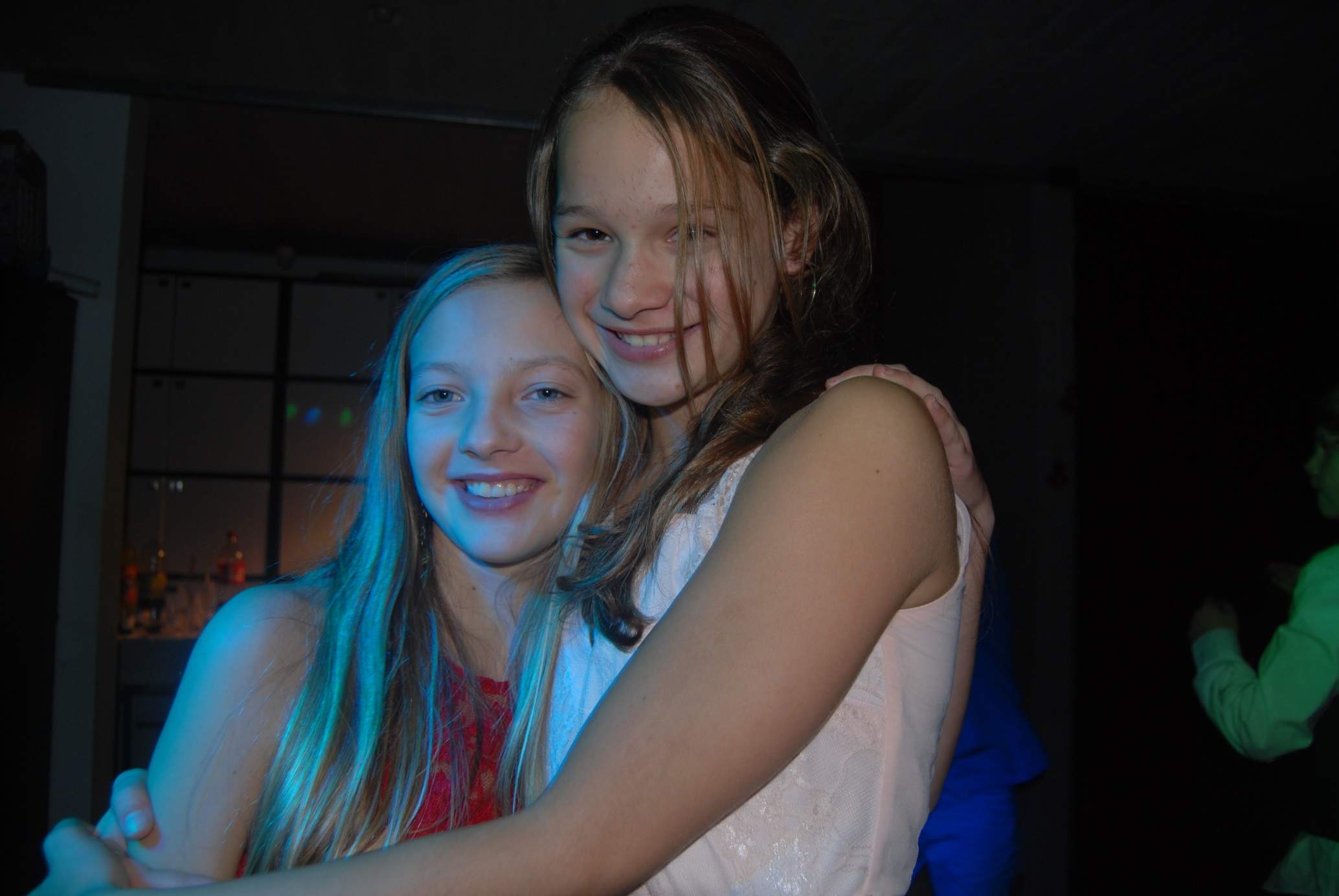 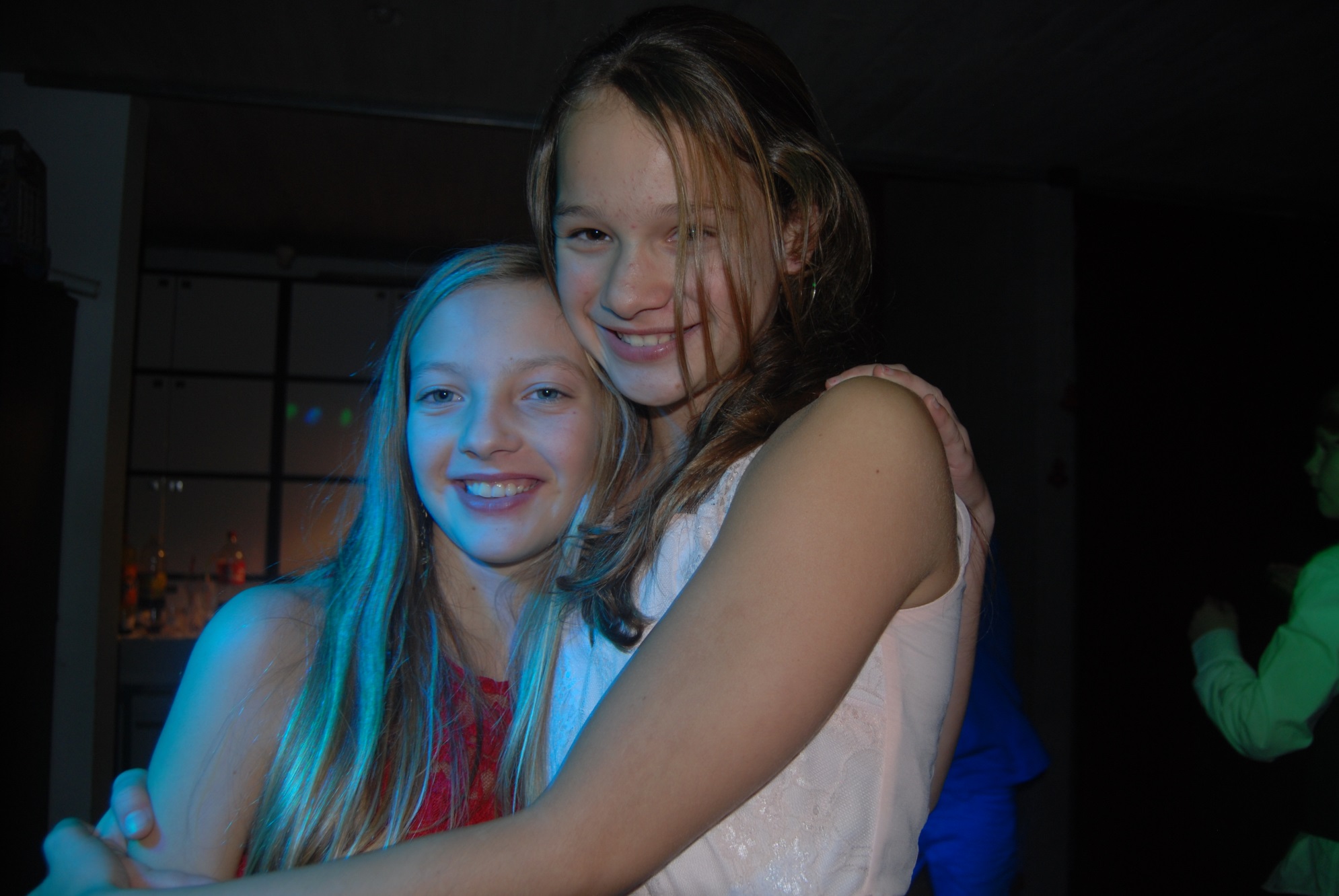 Bff 
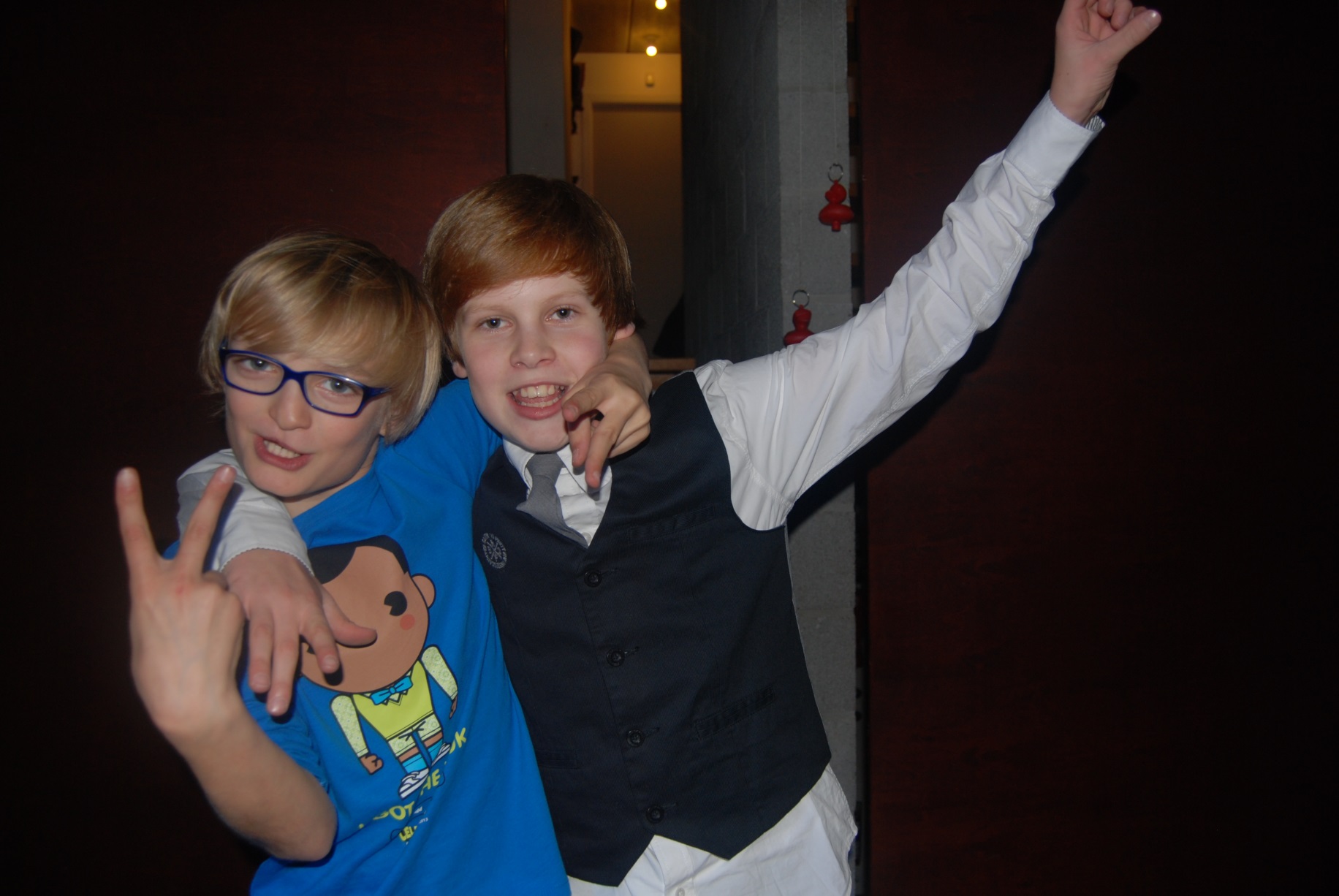 Yolo
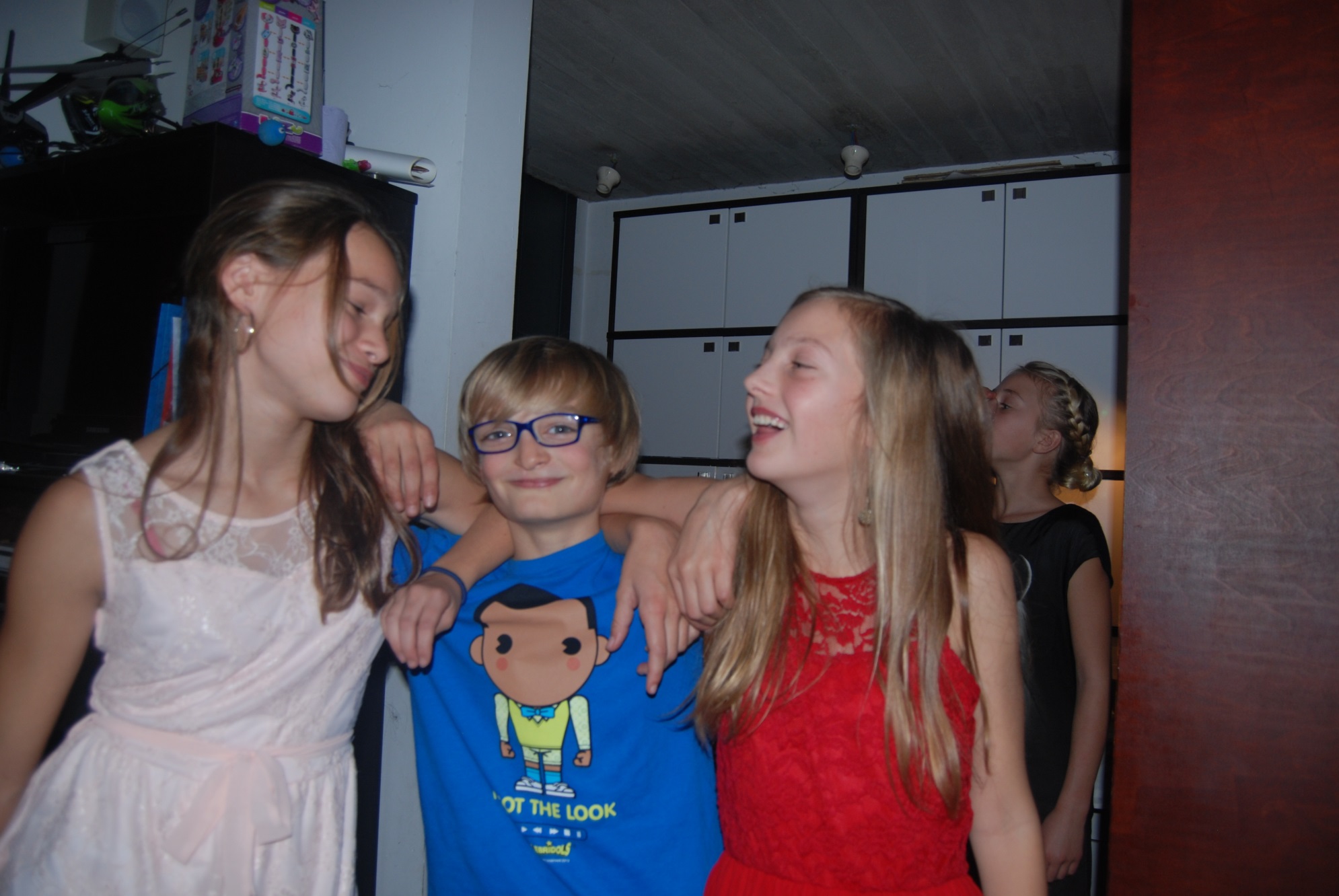 Lover boy hahahaha
Ooh das mooi
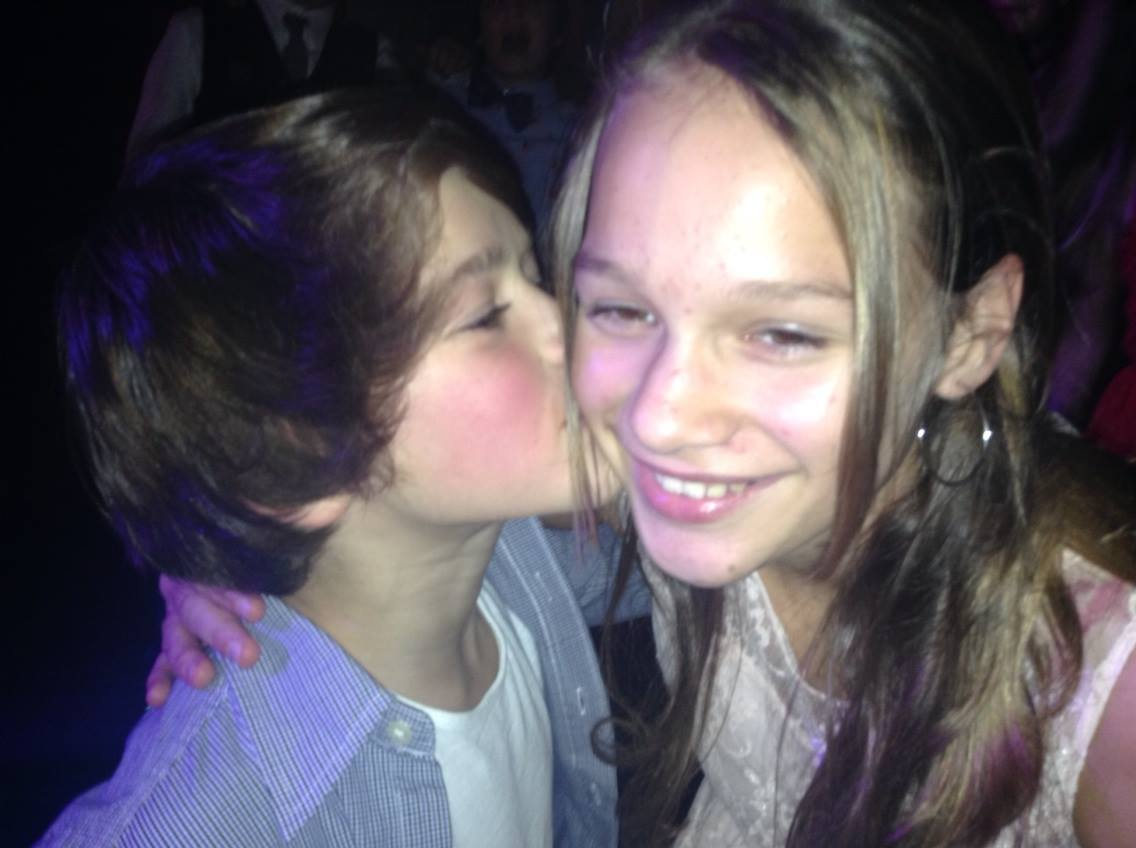 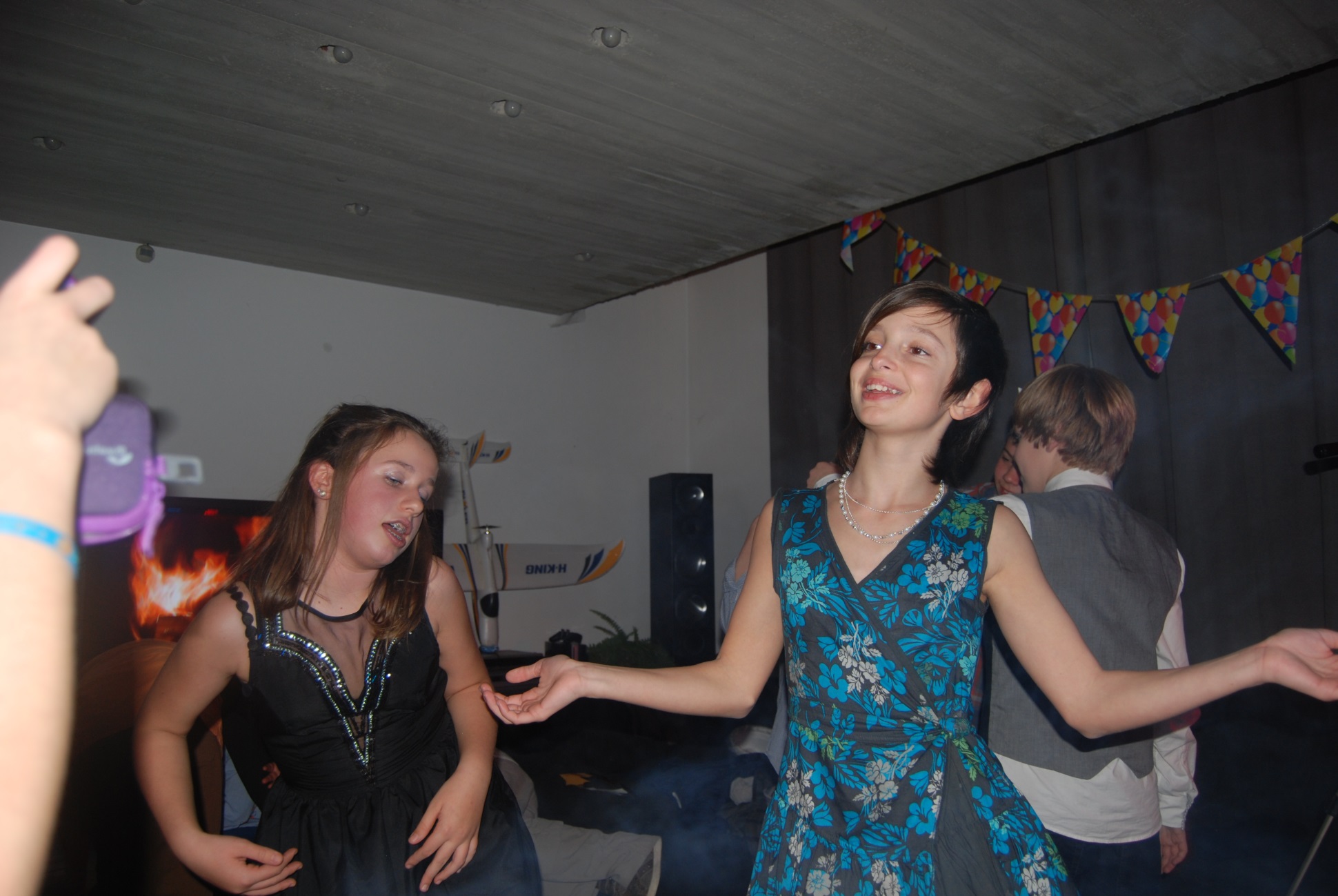 Just dance
Kato is niet blij met het einde van het bal
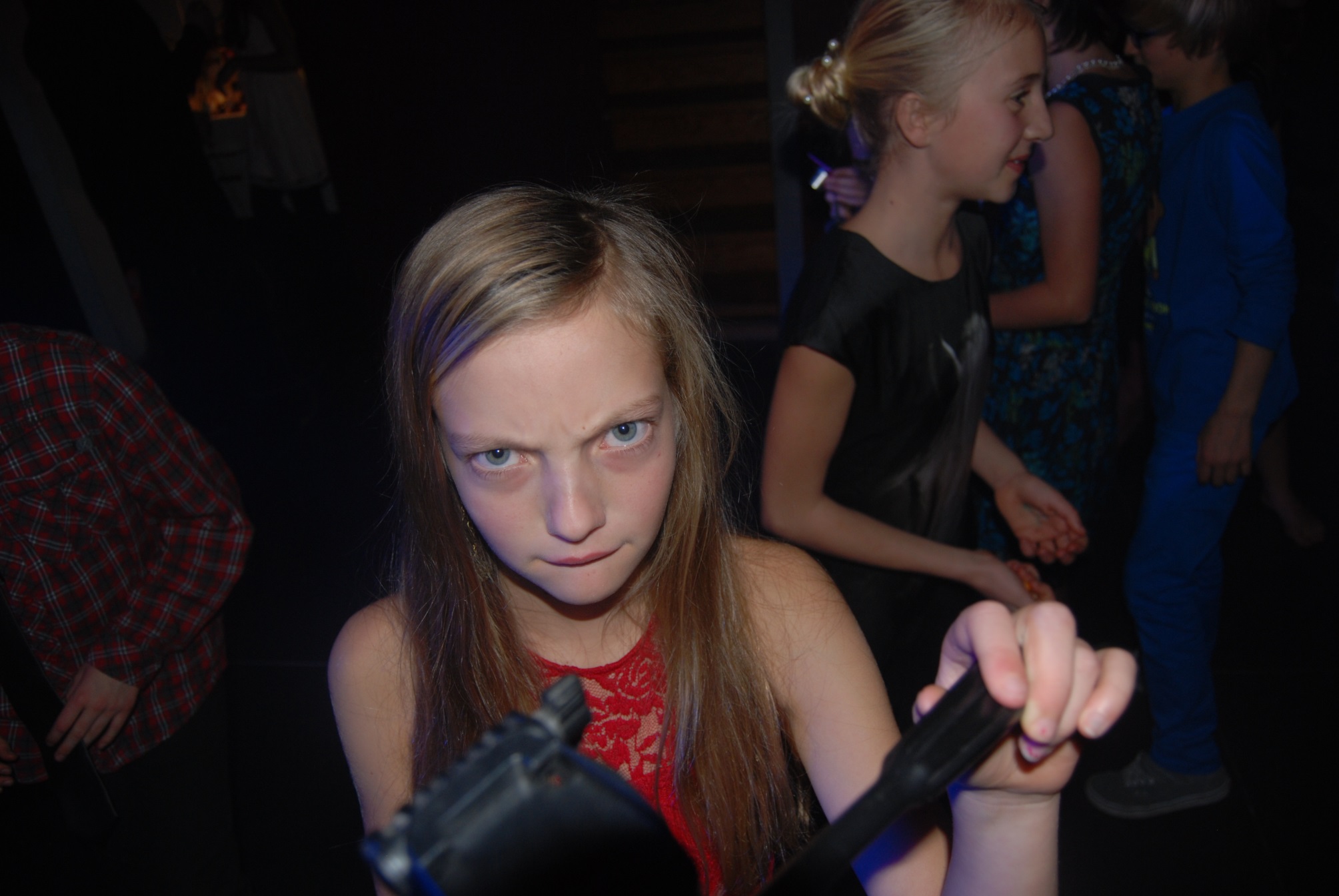 Nog een aantal giere foto’s
Is kato boos????
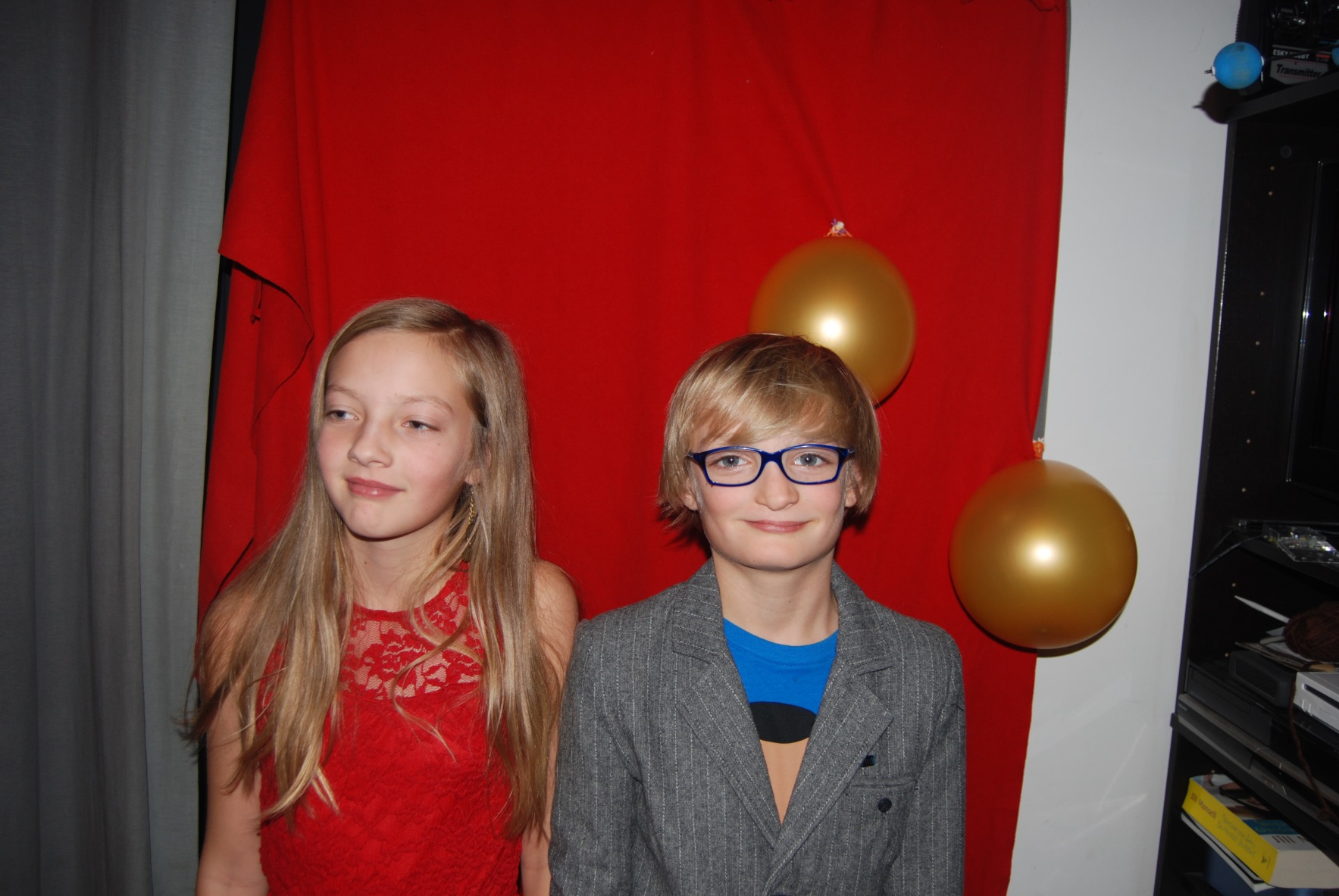 Strijk gaan !!
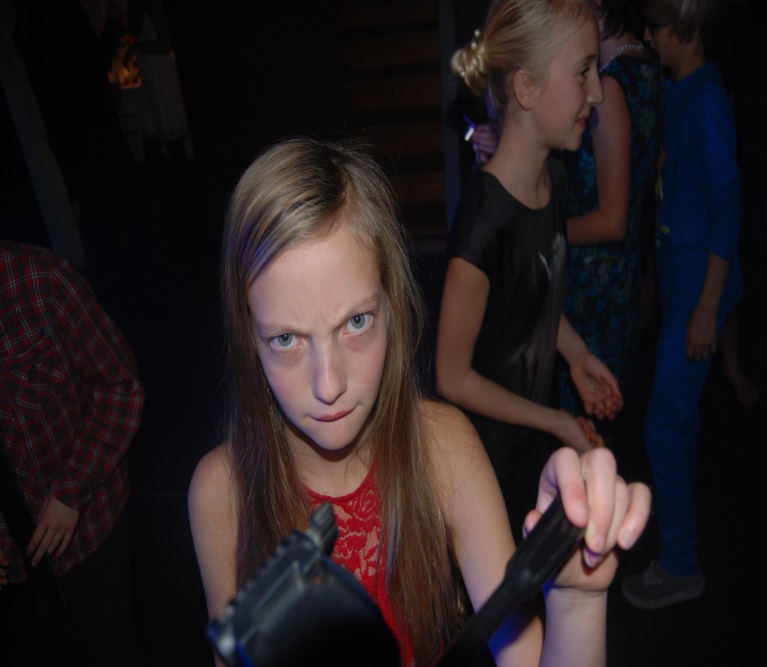 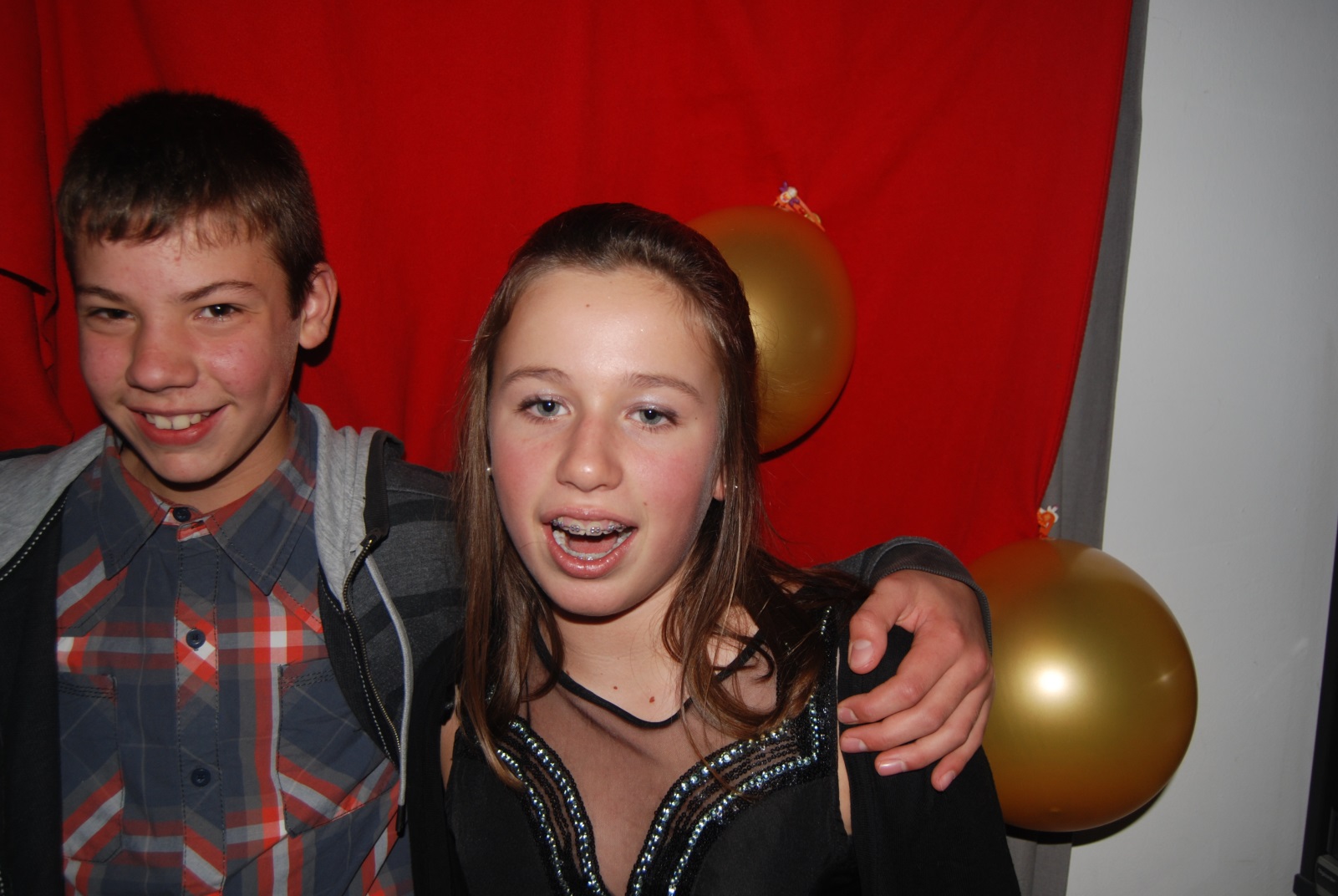 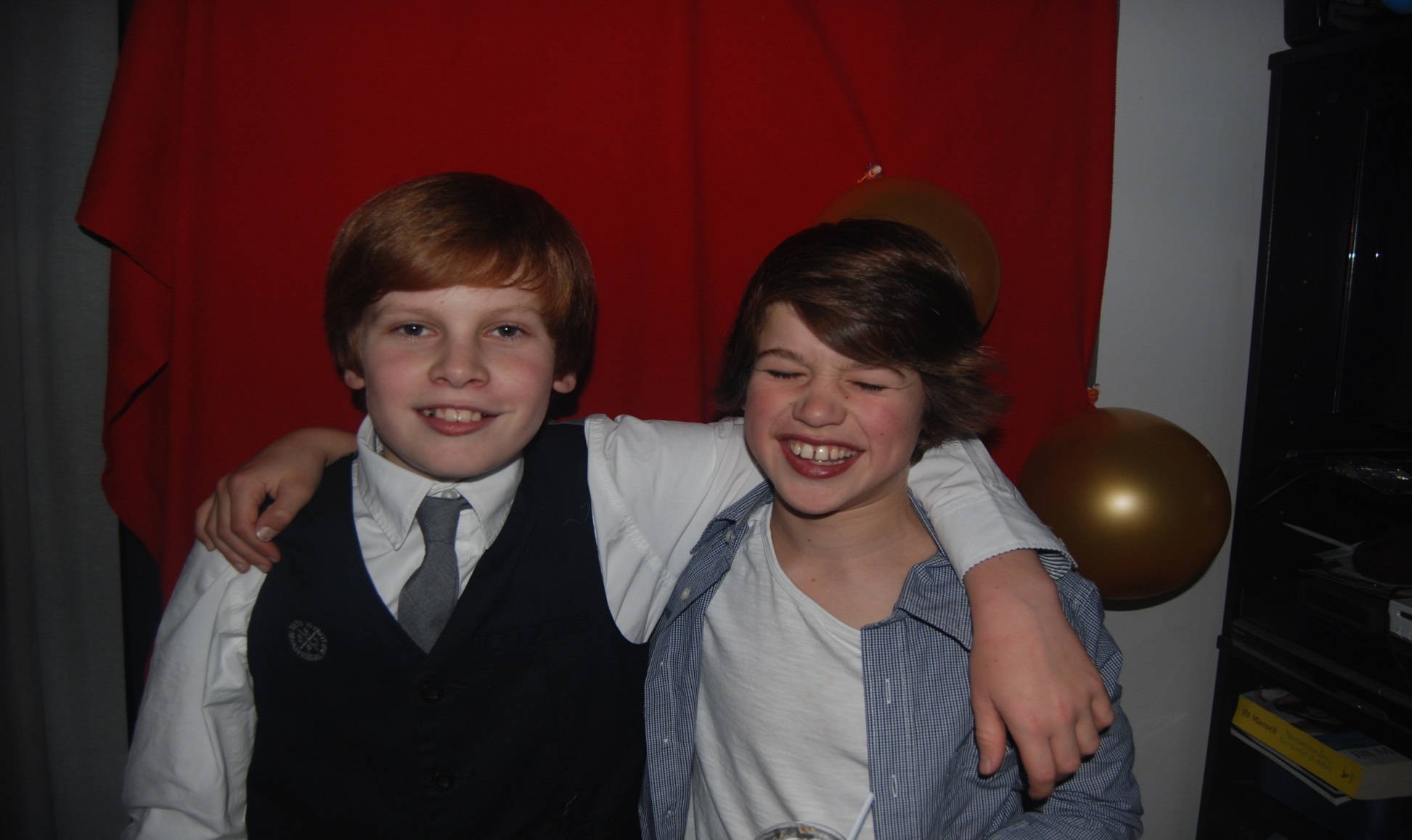 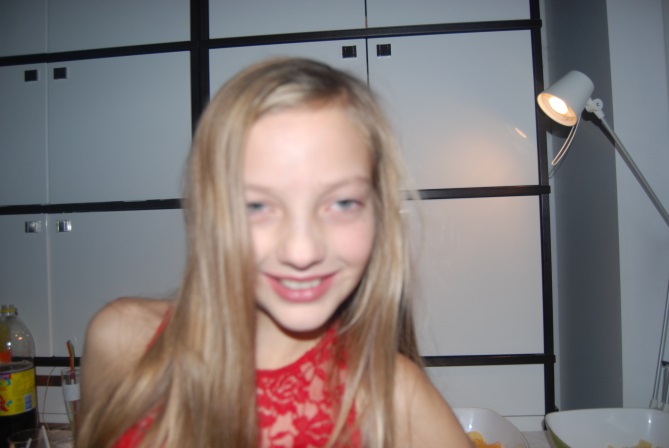 oooh Onze ogen geven licht
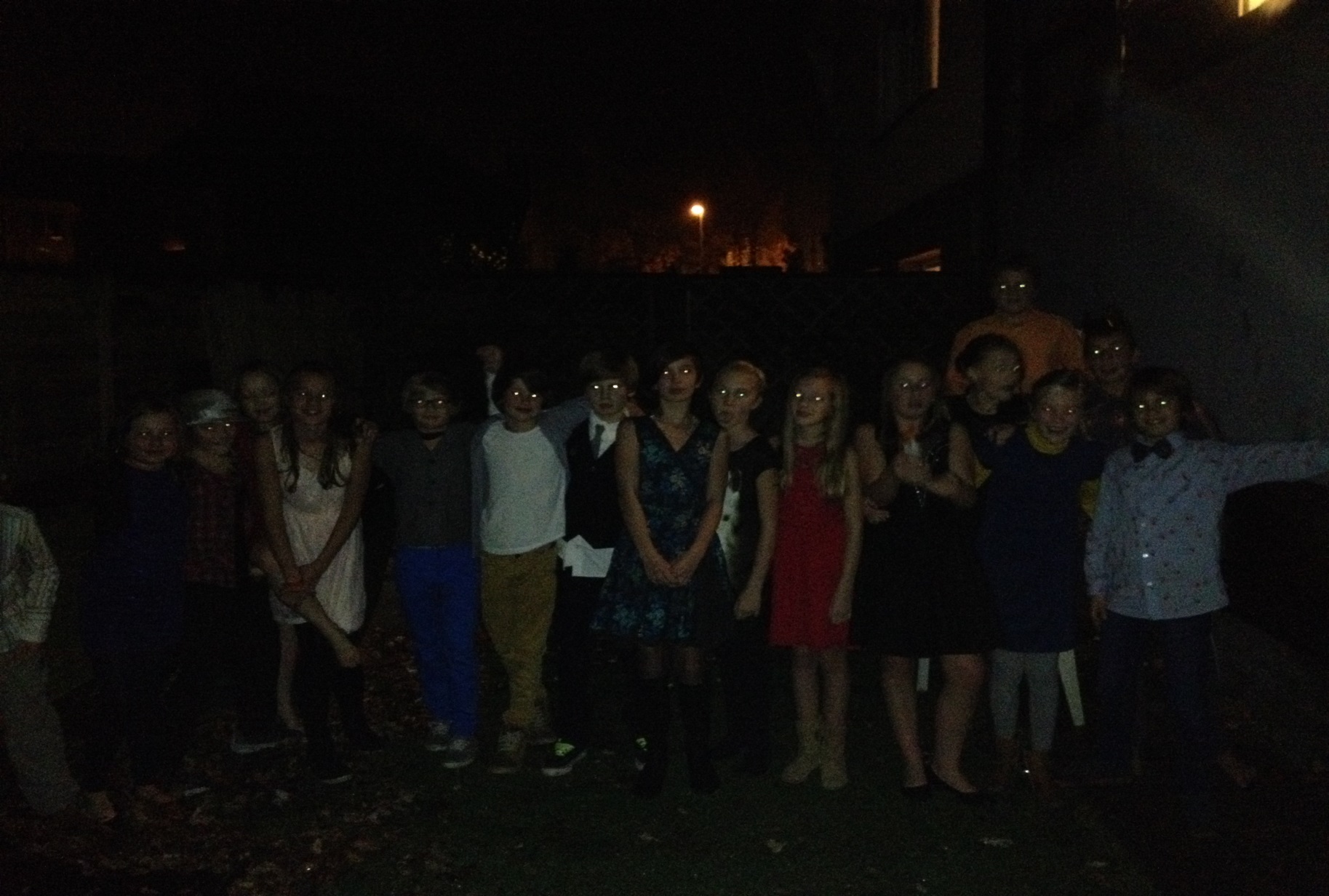